10. Elektrostatická a elektromagnetická energie v budovách
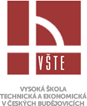 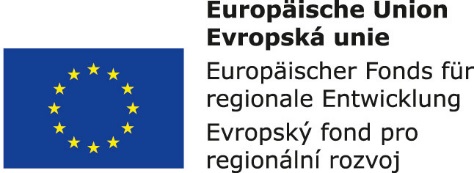 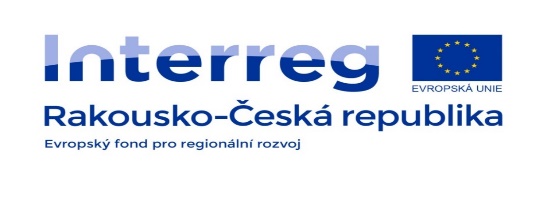 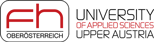 Elektrostatické mikroklima
Statická elektřina je označení pro jevy vyvolané nashromážděním elektrického náboje na povrchu různých těles a předmětů a jejich výměnou při vzájemném kontaktu.

Statický náboj vzniká, když dva materiály přicházejí spolu do styku a opětovně se oddělují, nebo jejich třením. To způsobuje rozdělení nebo převod negativních elektronů z jednoho atomu na druhý. Velikost náboje je závislá na řadě faktorů, jako jsou materiál, teplota, vlhkost, tlak a rychlost oddělení materiálů
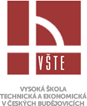 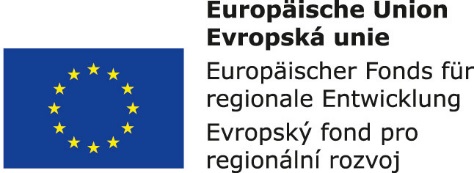 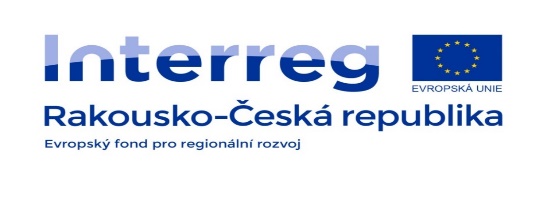 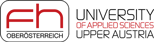 Zdroje elektrostatické elektřiny
Vnitřní zdroje
Nízká vlhkost vzduchu
Nedostatečné uzemnění budovy/podlah
Všechny kovy
Proudící voda v potrubí topného systému
Elektrické rozvody
Všechny elektrické spotřebiče
Ohně a další
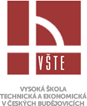 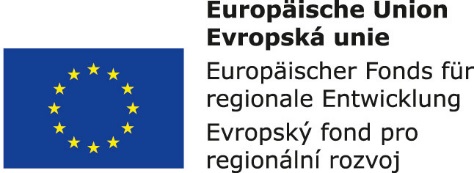 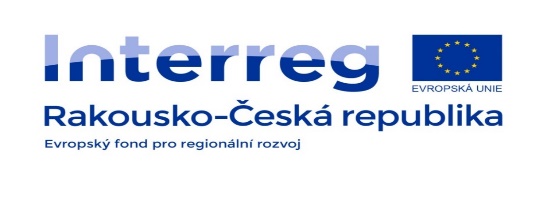 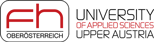 Zdroje elektrostatické elektřiny
Vnější zdroje
Umístění budovy (křížení statických zón)
Vítr
Velikost a hmota budovy
Následky statické elektřiny
Porušení elektroniky
Zvýšené napětí na mozkových buňkách
Nepříjemné výboje
Ve zdravotnictví
V průmyslu (chování materiálu)
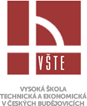 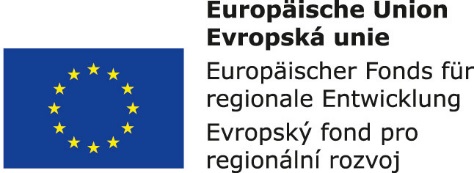 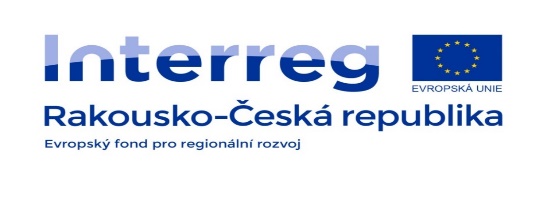 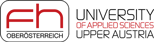 Elektromagnetické mikroklima
Elektromagnetické mikroklima je složka prostředí vytvářená elektromagnetickým střídavým polem elektromagnetických vln o vlnové délce větší než 1 mm (3.1011 Hz) v uvažovaném prostoru a ovlivňující celkový stav člověka

Elektromagnetické záření se vyskytuje jak ve volné přírodě, tak uvnitř budov. 

Elektromagnetické záření může pronikat do interiéru z exteriéru, popřípadě může být produkováno vnitřními zdroji. V exteriéru jsou přirozeným zdrojem elektromagnetického záření atmosferické výboje a sluneční činnost. Umělým zdrojem jsou vysílače a vedení vysokého napětí.
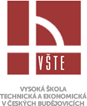 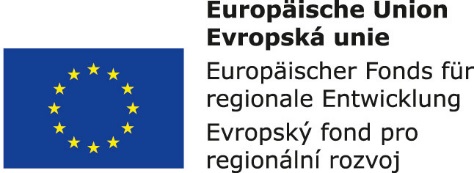 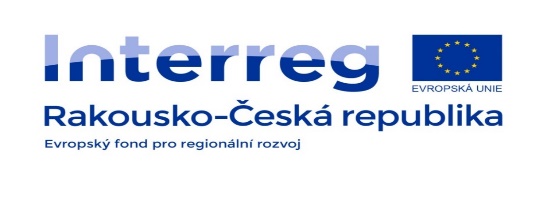 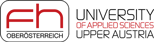 Elektrosmog
Elektrosmog je všechno to neviditelné záření, které dnes vydávají domácí elektrospotřebiče. V závislosti na frekvenci se elektrosmog rozděluje na nízkofrekvenční a vysokofrekvenční.

Elektromagnetické záření působí jak na živé organismy, tak na neživé objekty. Mezi nejcitlivější partie patří oči, nervová soustavy a pohlavní orgány. Neživé objekty jsou ohroženými, pokud nejsou dostatečně stíněny. 

Vědní obor zabývající se ochranou uživatelů před působením elektromagnetického záření se nazývá elektromagnetická kompatibilita (EMC, Electromagnetic compatibility).
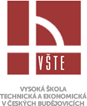 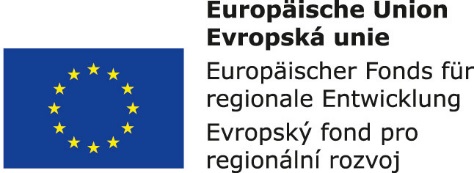 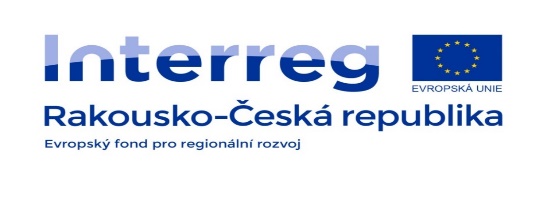 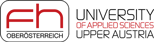 Kritéria elektromagnetického mikroklimatu
Základním kritériem je ozáření, které je závislé na intenzitě pole a době expozice. 

Intenzita pole závisí na vzdálenosti od zdroje a na jeho velikosti. Optimalizace elektromagnetického mikroklimatu

Optimalizaci elektromagnetického pole lze provést zásahem do zdroje elektromagnetického záření, zásahem do pole přenosu nebo použitím osobních ochranných pomůcek u subjektů vystavěných elektromagnetickému záření.
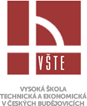 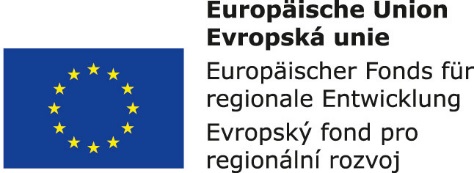 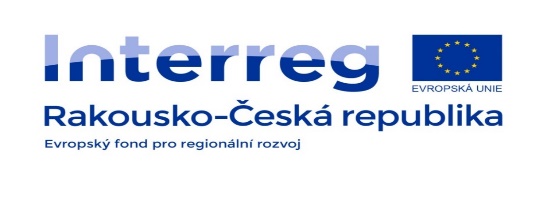 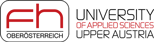